De BetekeniseconomieHet nieuwe normaal
Kees Klomp, Professor of applied science
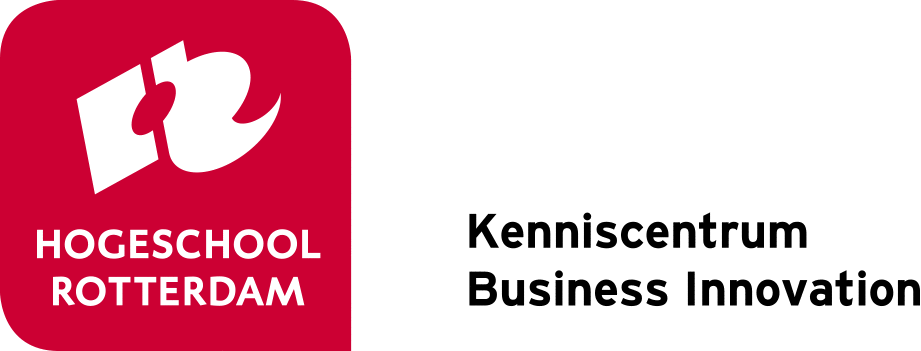 Wat is economie?
A social science, which revolves around the relationships between individuals and societies
Household management
Organizational principles
Allocation rules
The study of the efficiency
Understanding/defining human behavior based upon scarcity, supply and demand, costs and benefits, and incentives
Wat zijn Betekeniseconomie kenmerken?
SEVA (Serve)
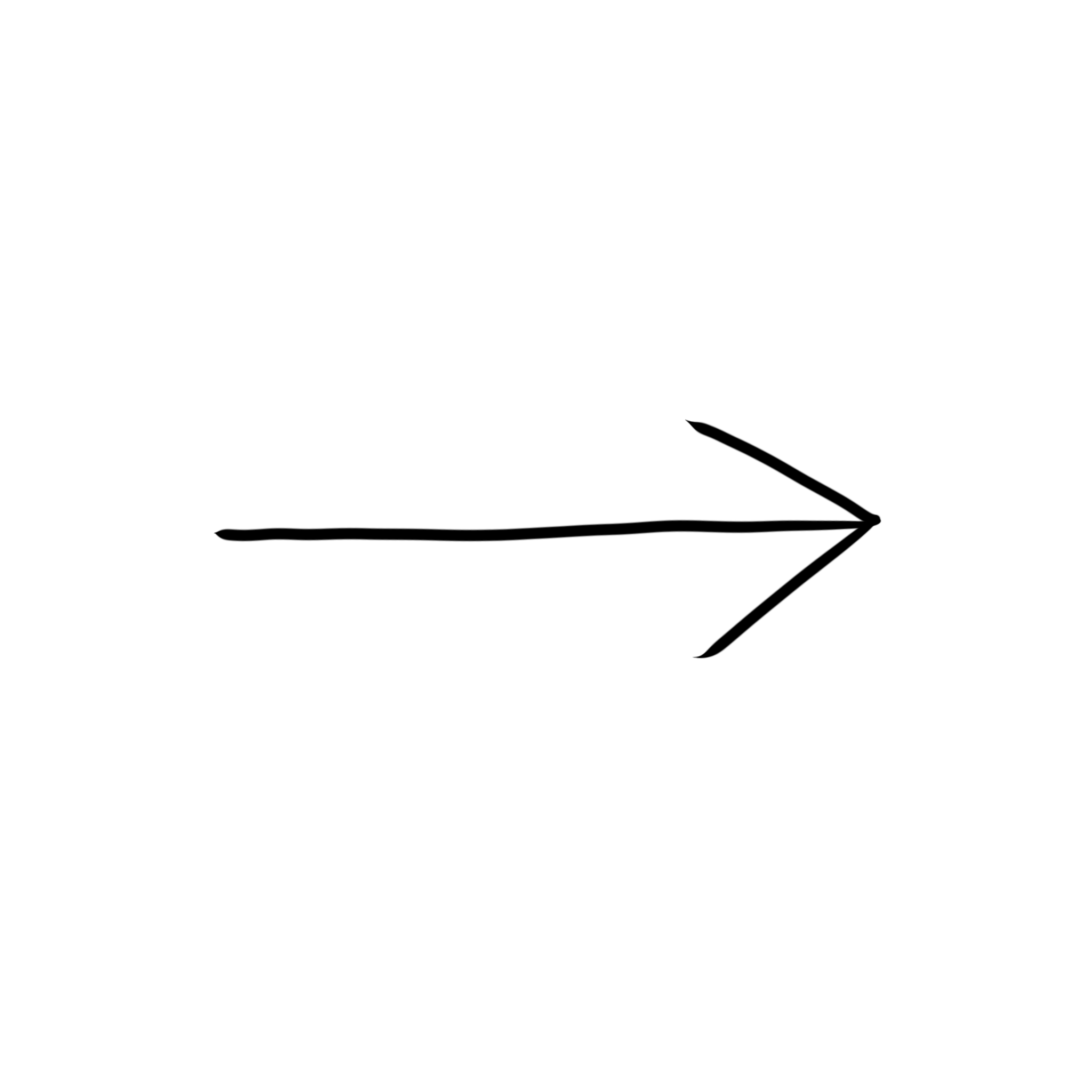 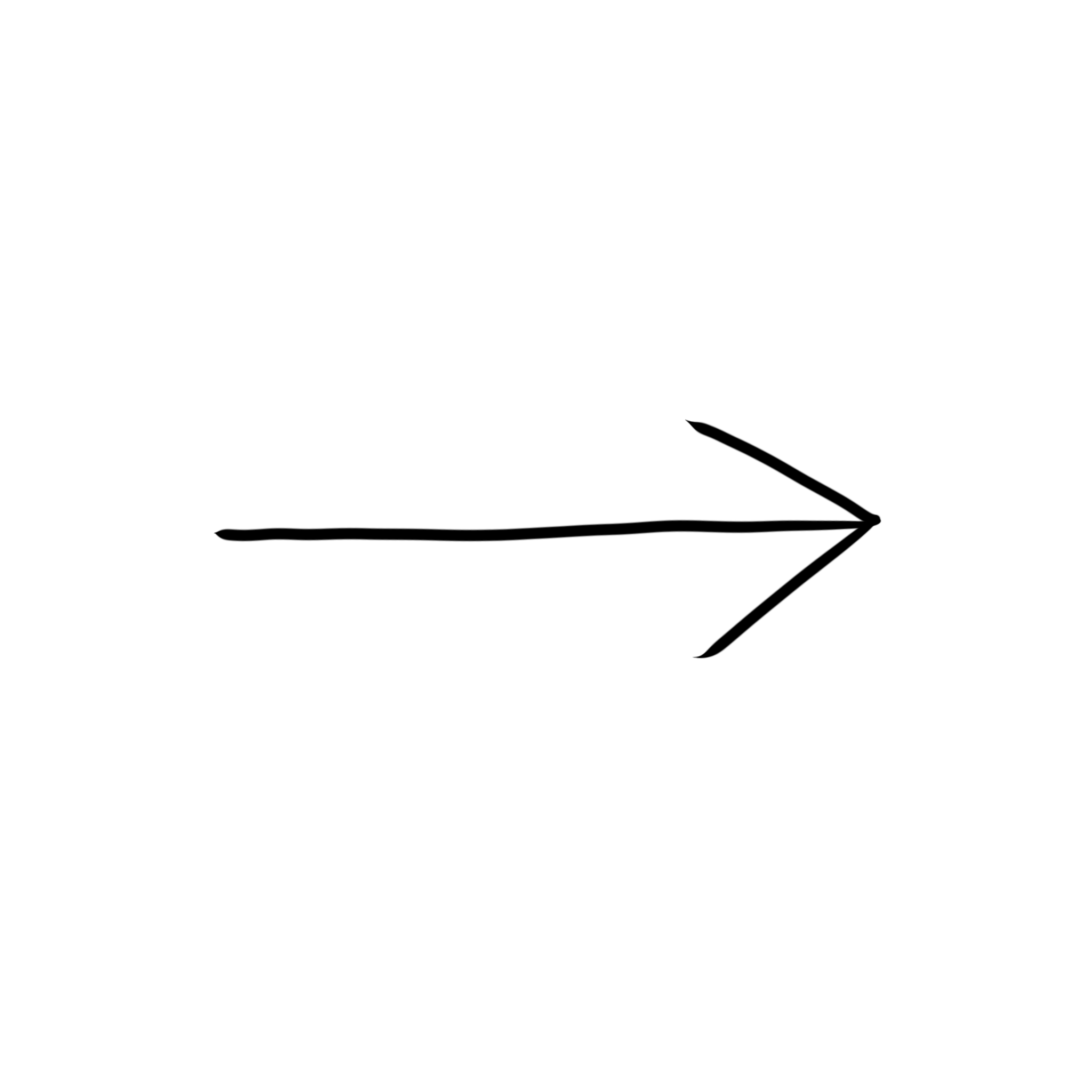 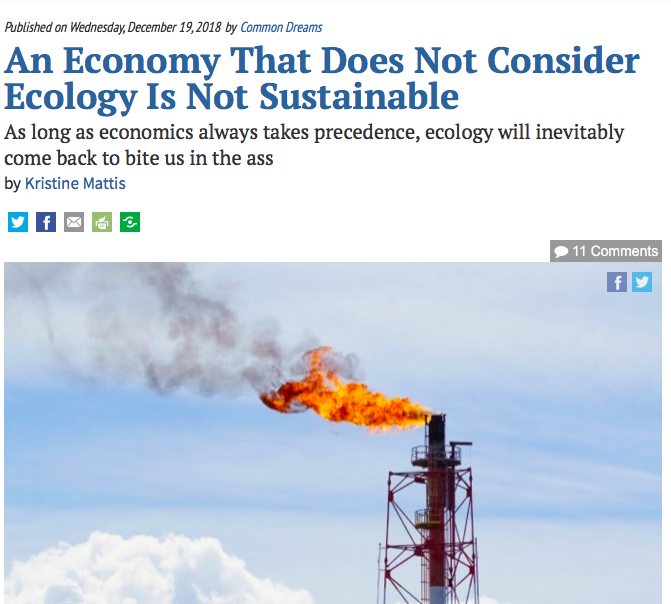 System Thinking
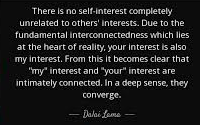 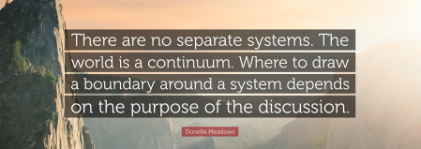 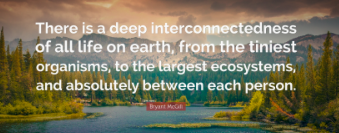 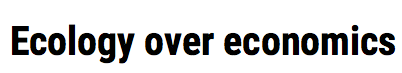 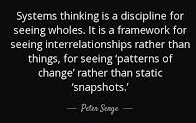 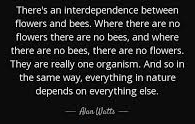 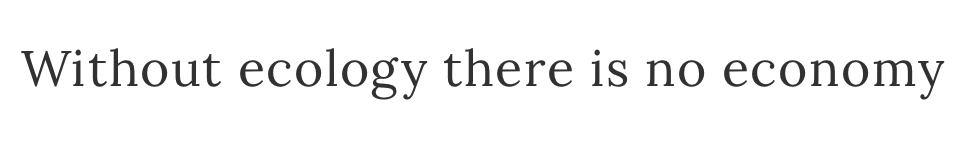 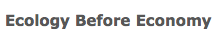 Embedded
System Value
Regenerative
Thriveability
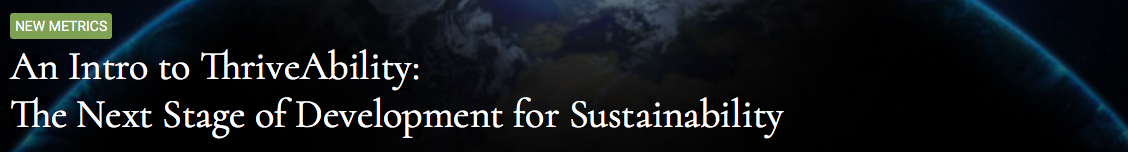 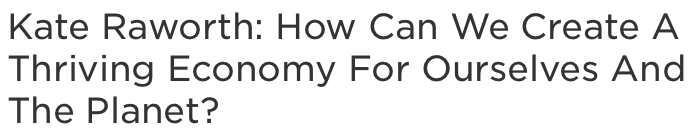 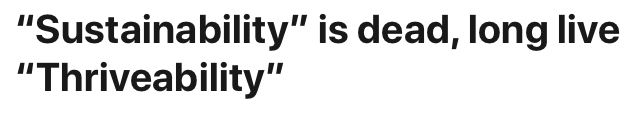 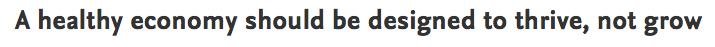 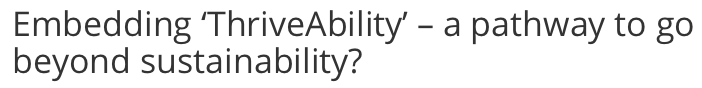 Beyond GDP
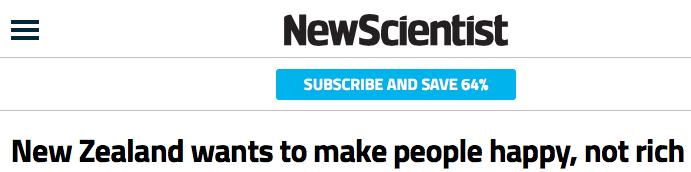 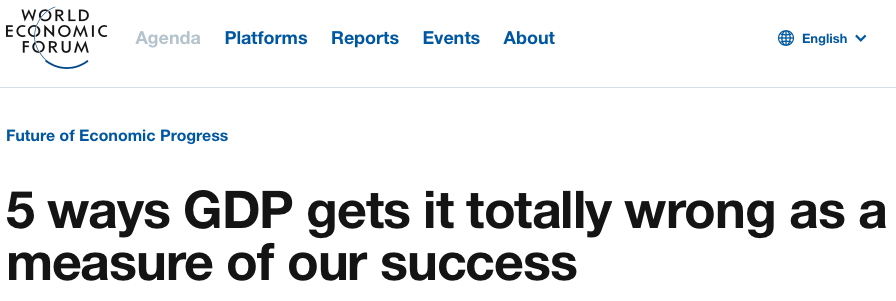 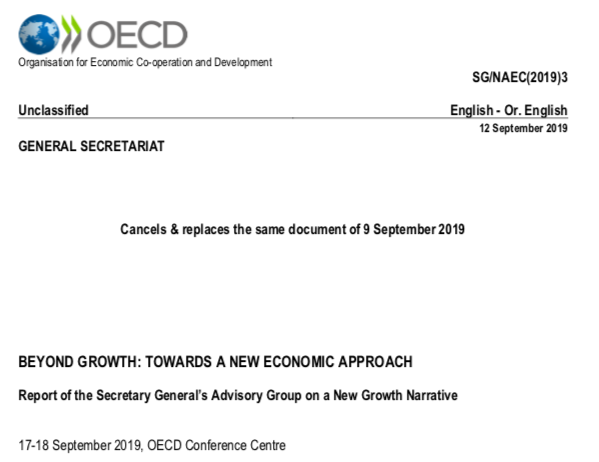 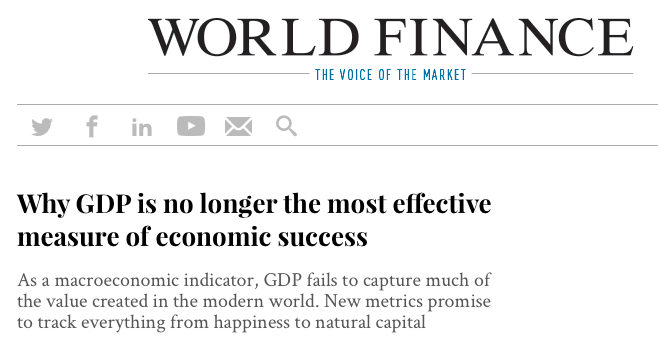 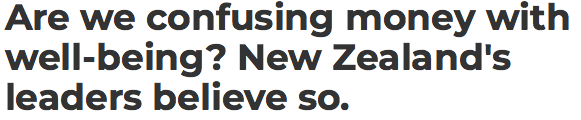 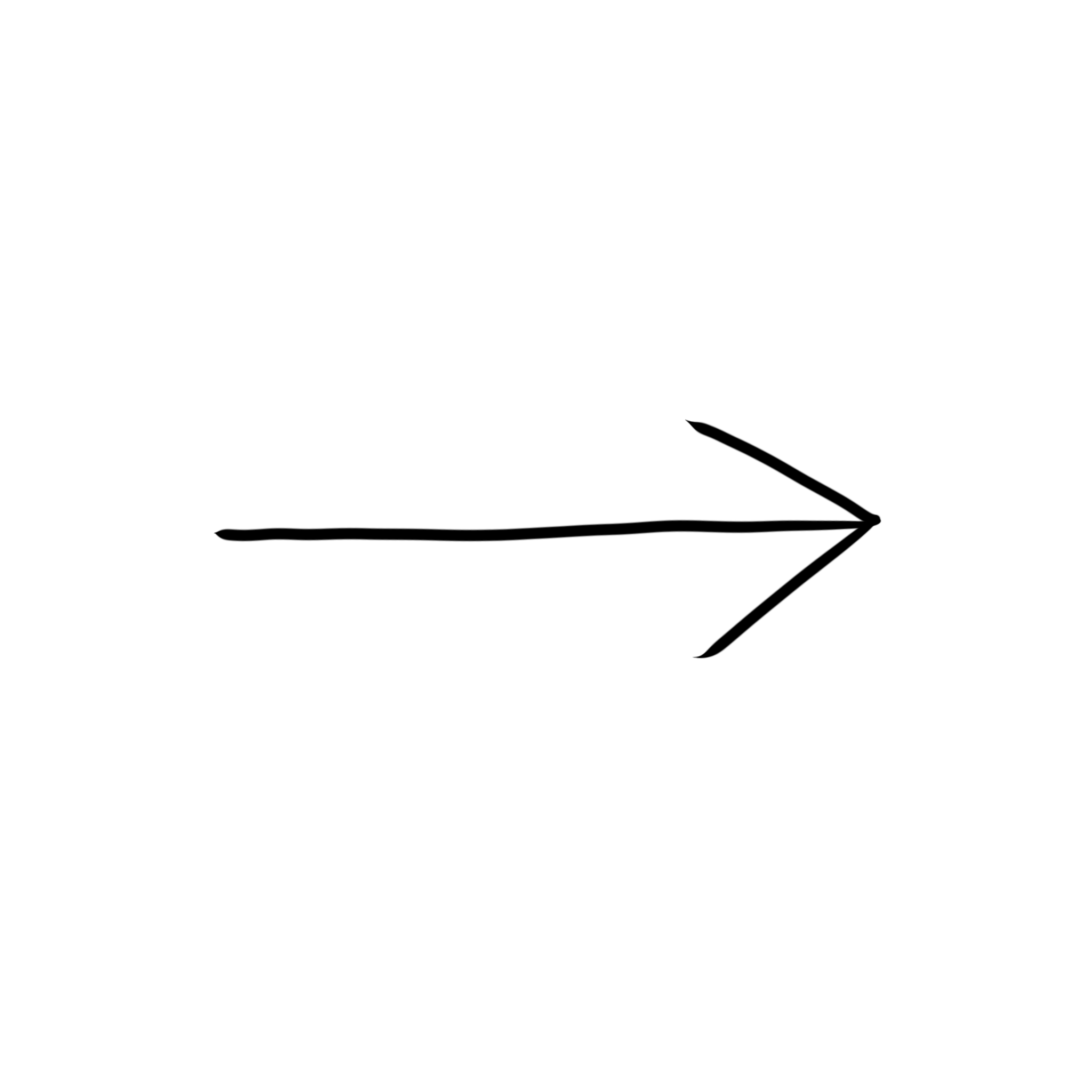 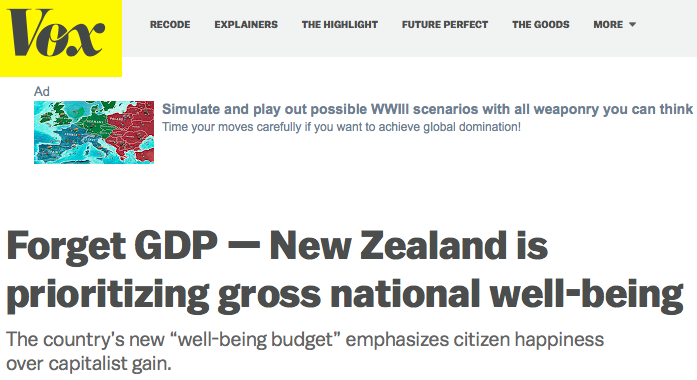 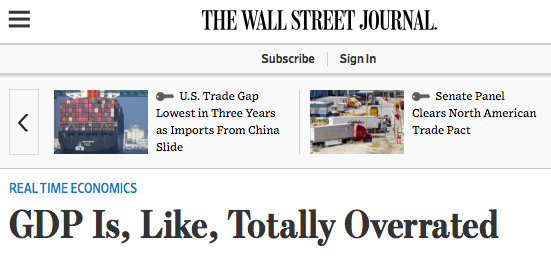 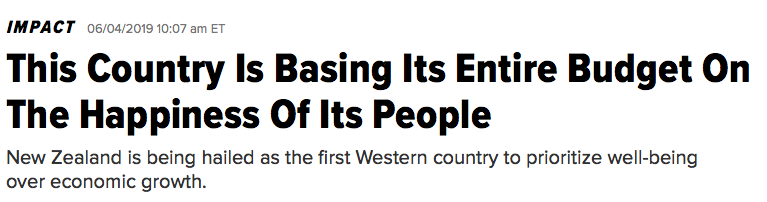 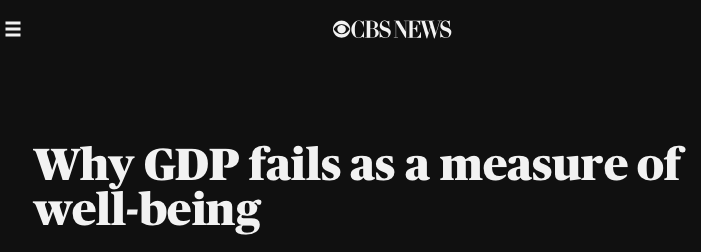 Ecological Civilization
Wat is de Betekeniseconomie definitie?
Meta Economics
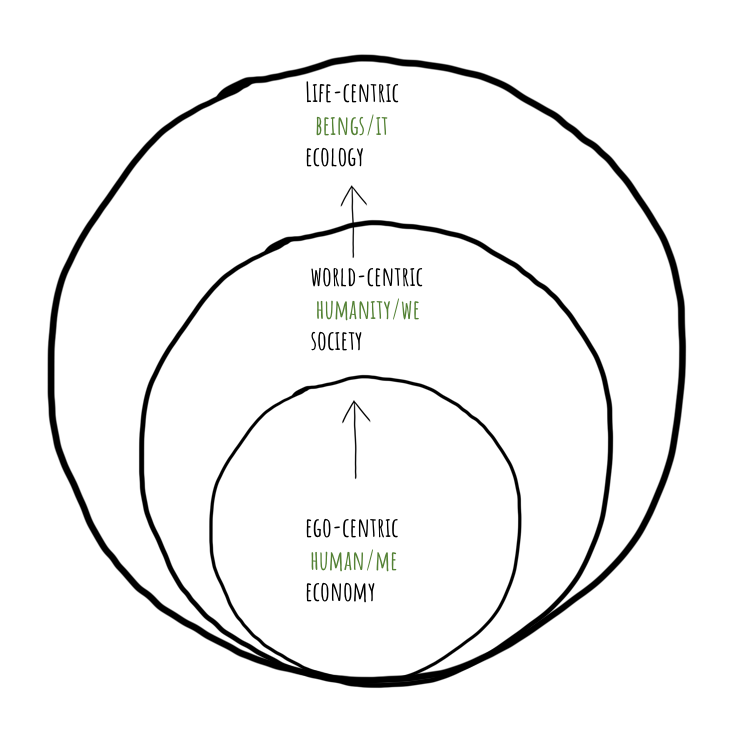 Integral
Design Economics
Foundational
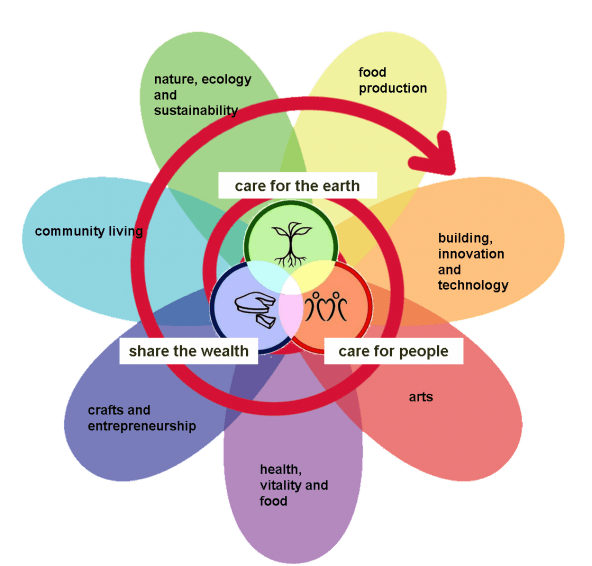 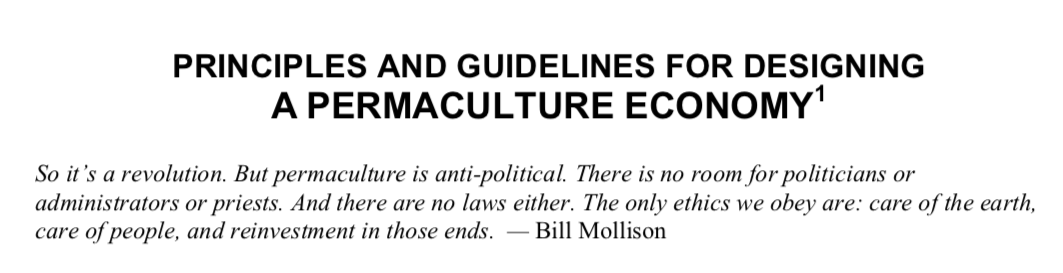 Post Economics
Plural
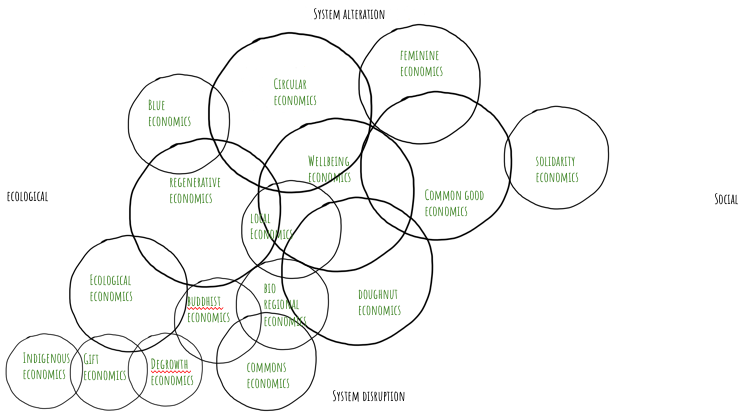 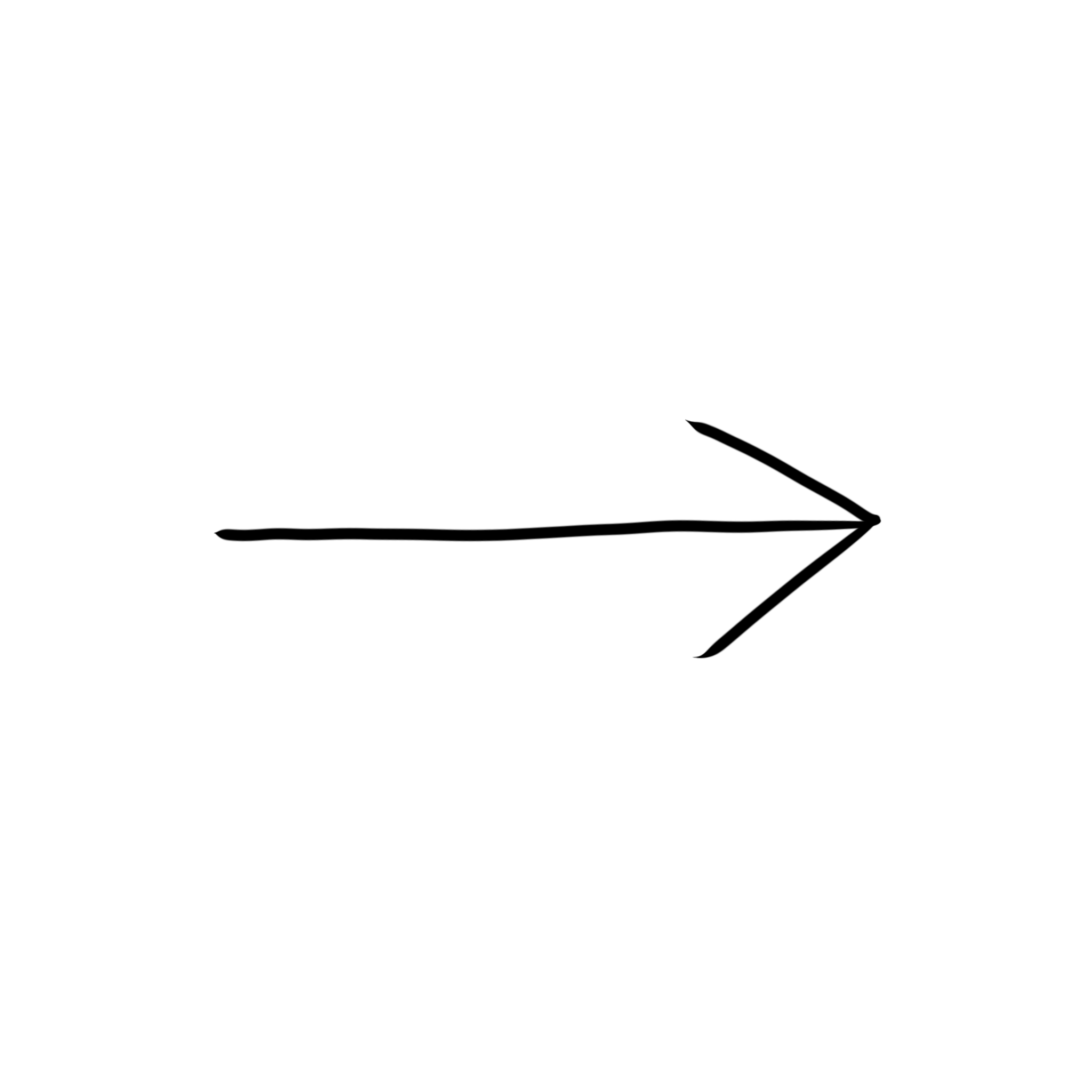 Deep Economics
Micro
Meta
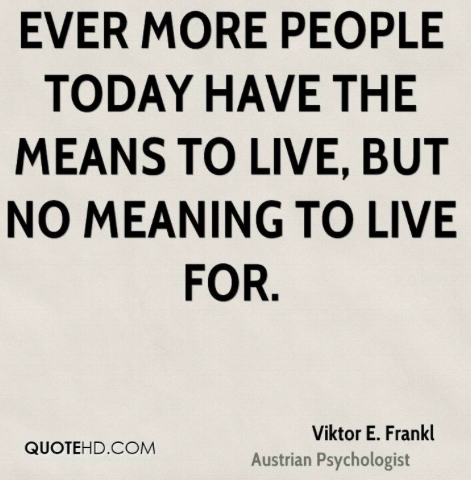 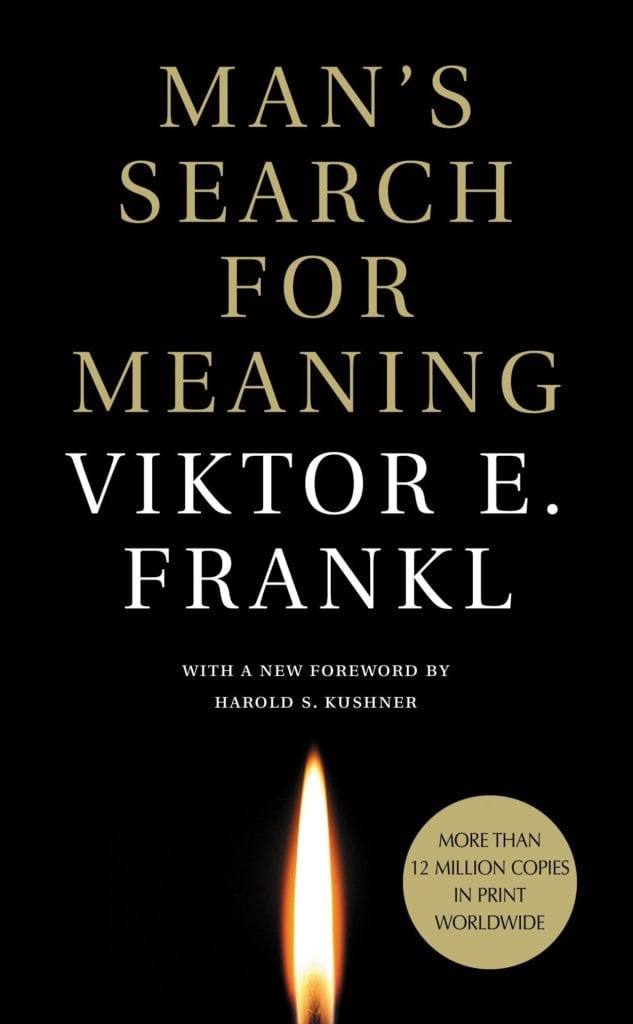 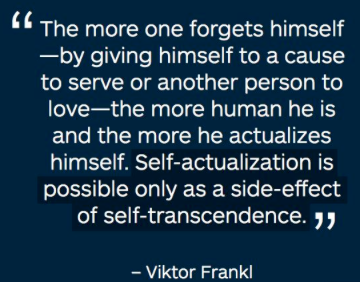 Existential
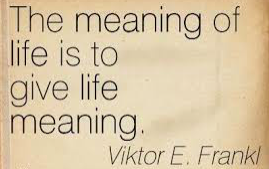 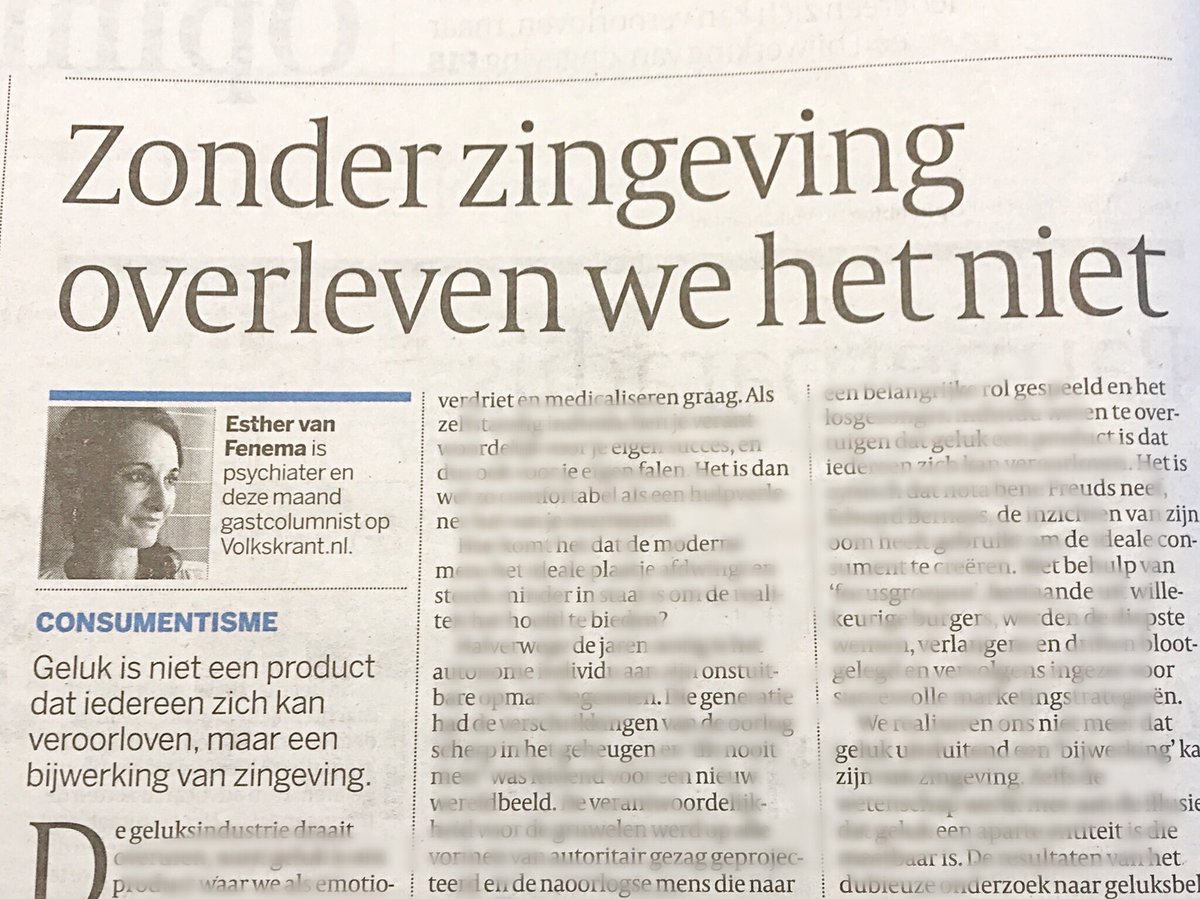 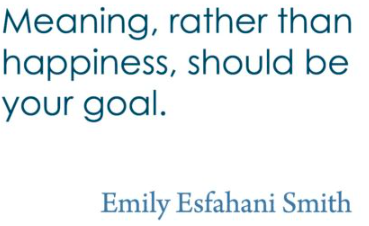 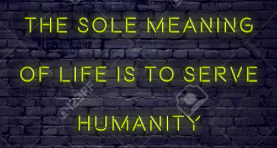 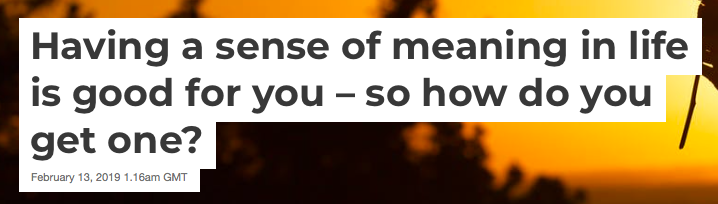 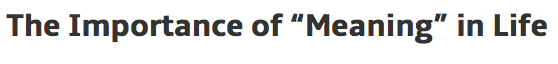 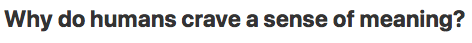 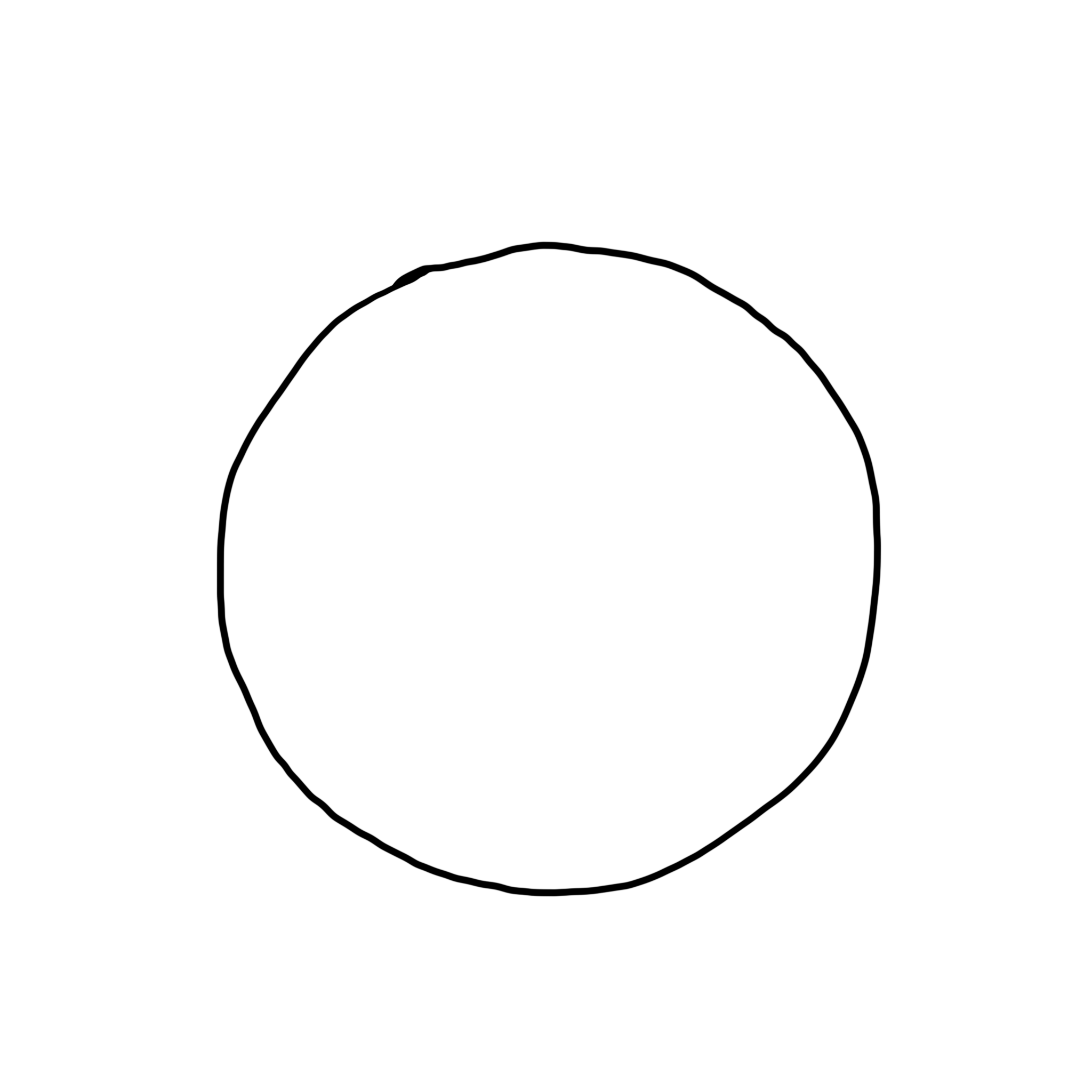 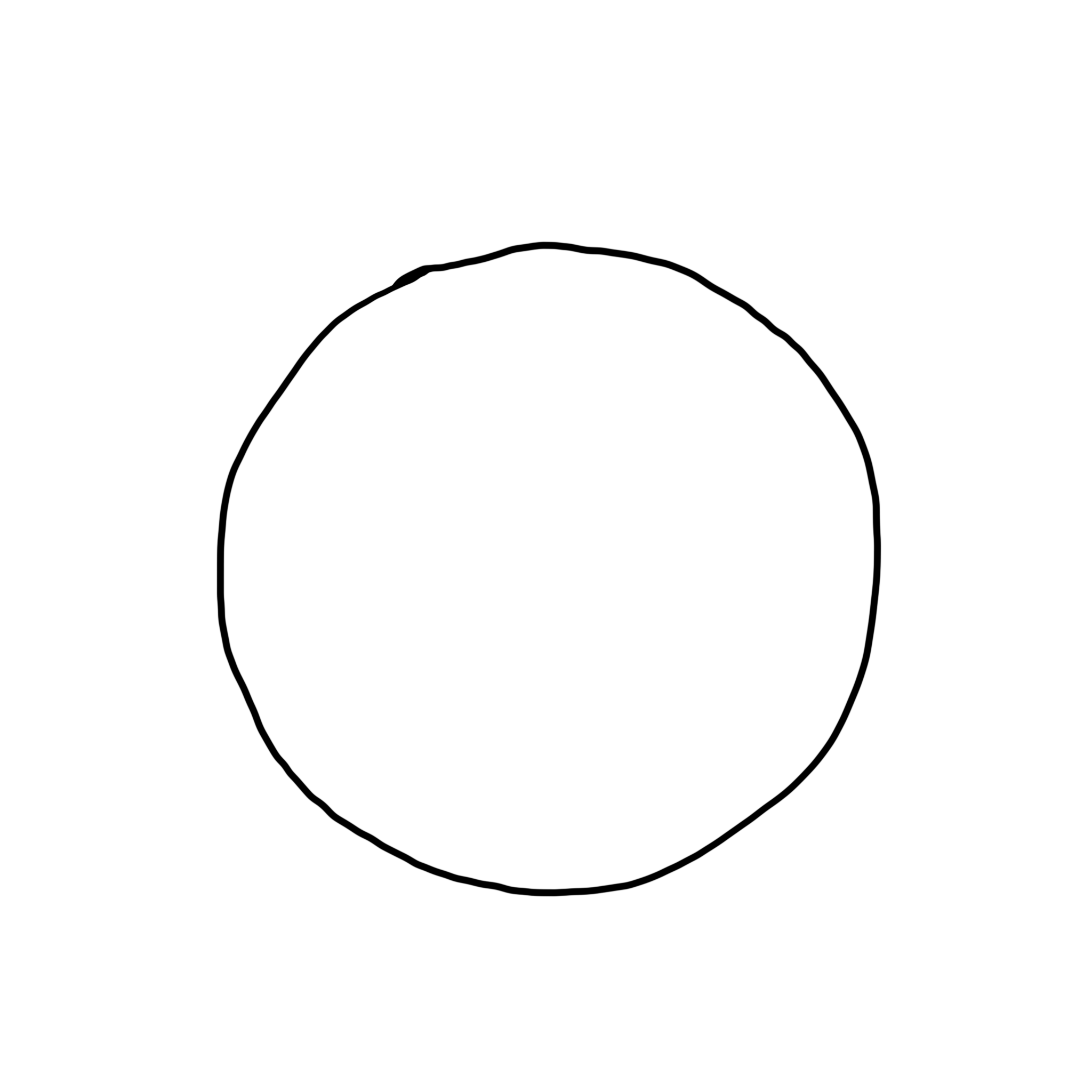 Purpose
Natural
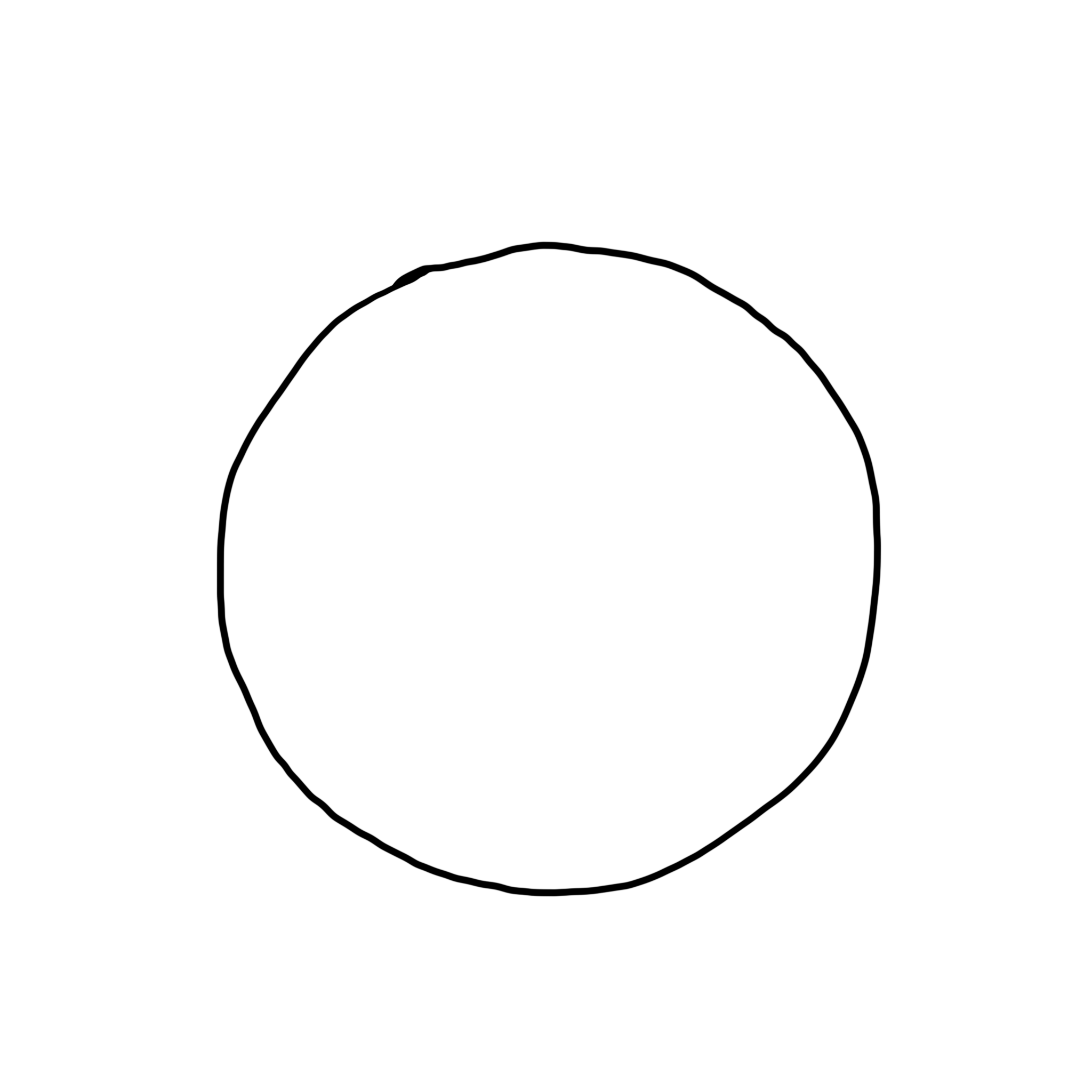 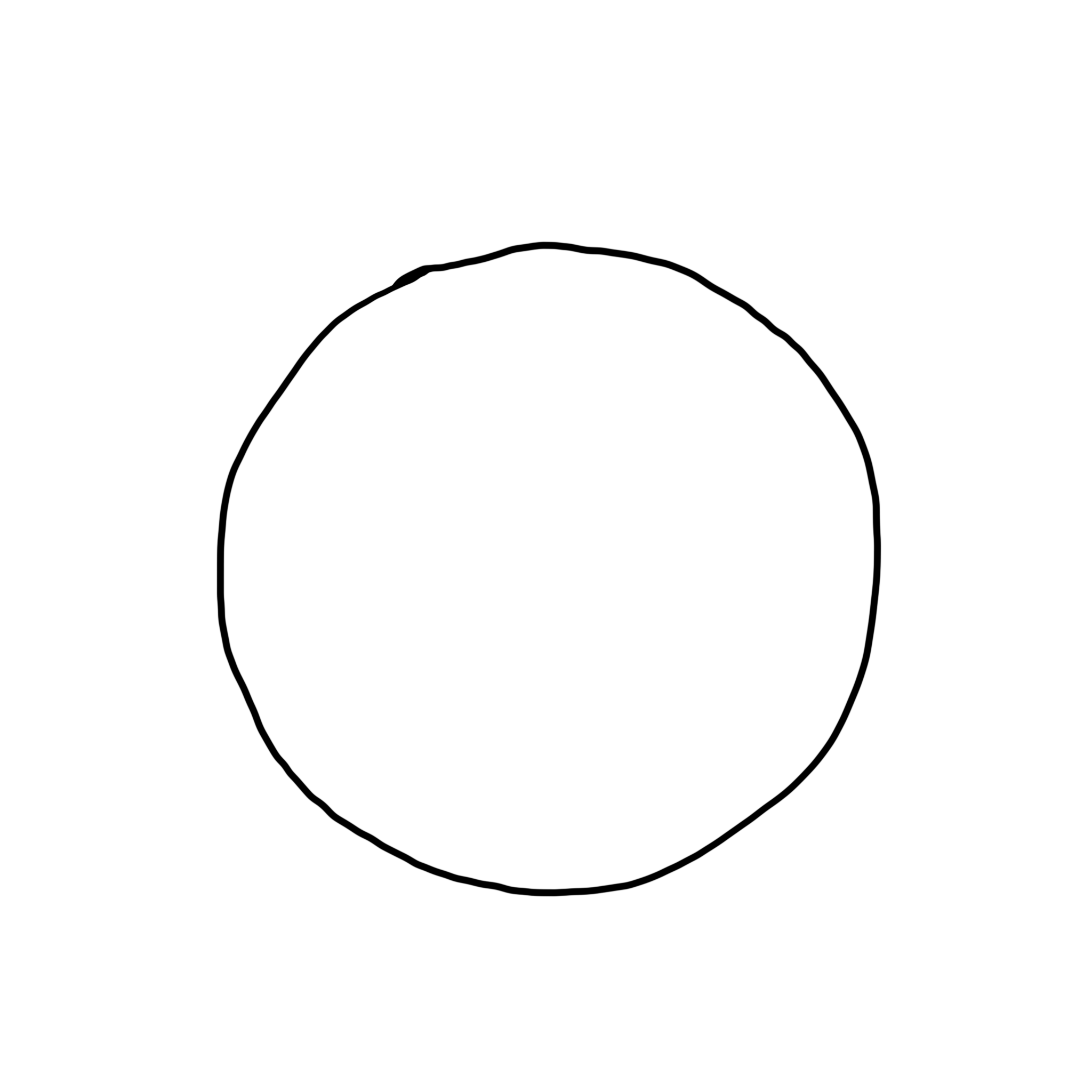 Personal
Societal
Transcendental
Expansion of Economics
A meaningful life
An ecological civilization
A wellbeing society
A sustainable economy
Financial
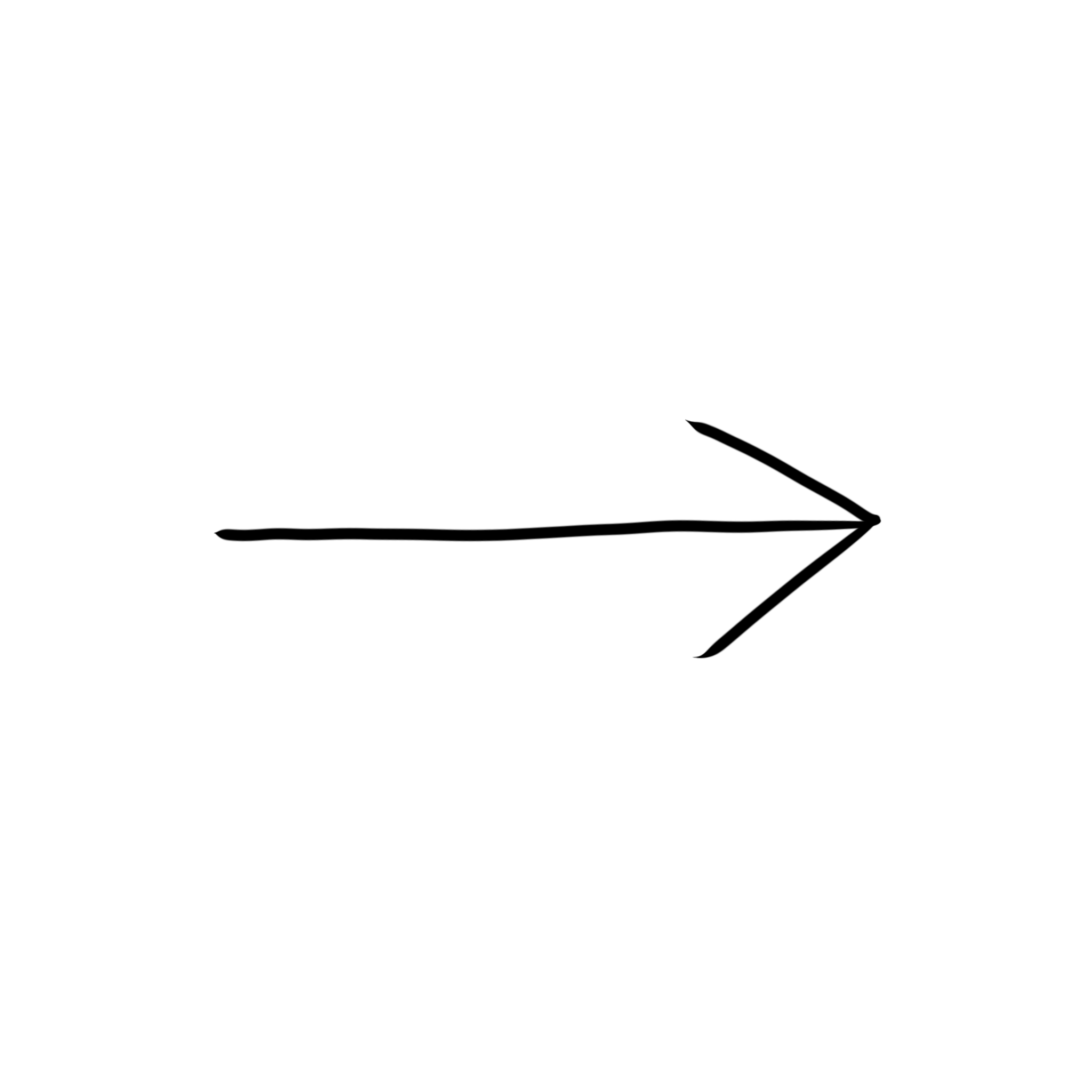 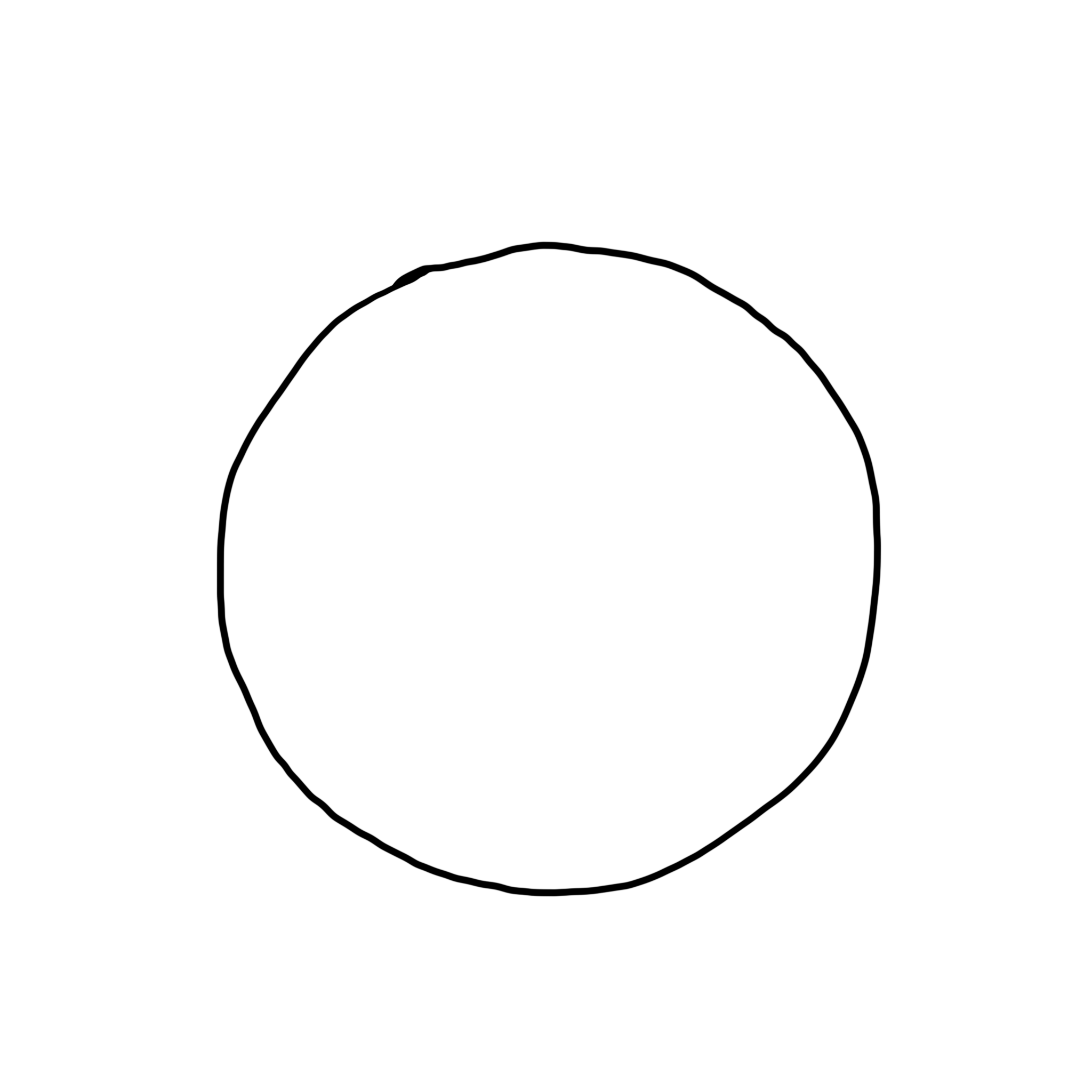 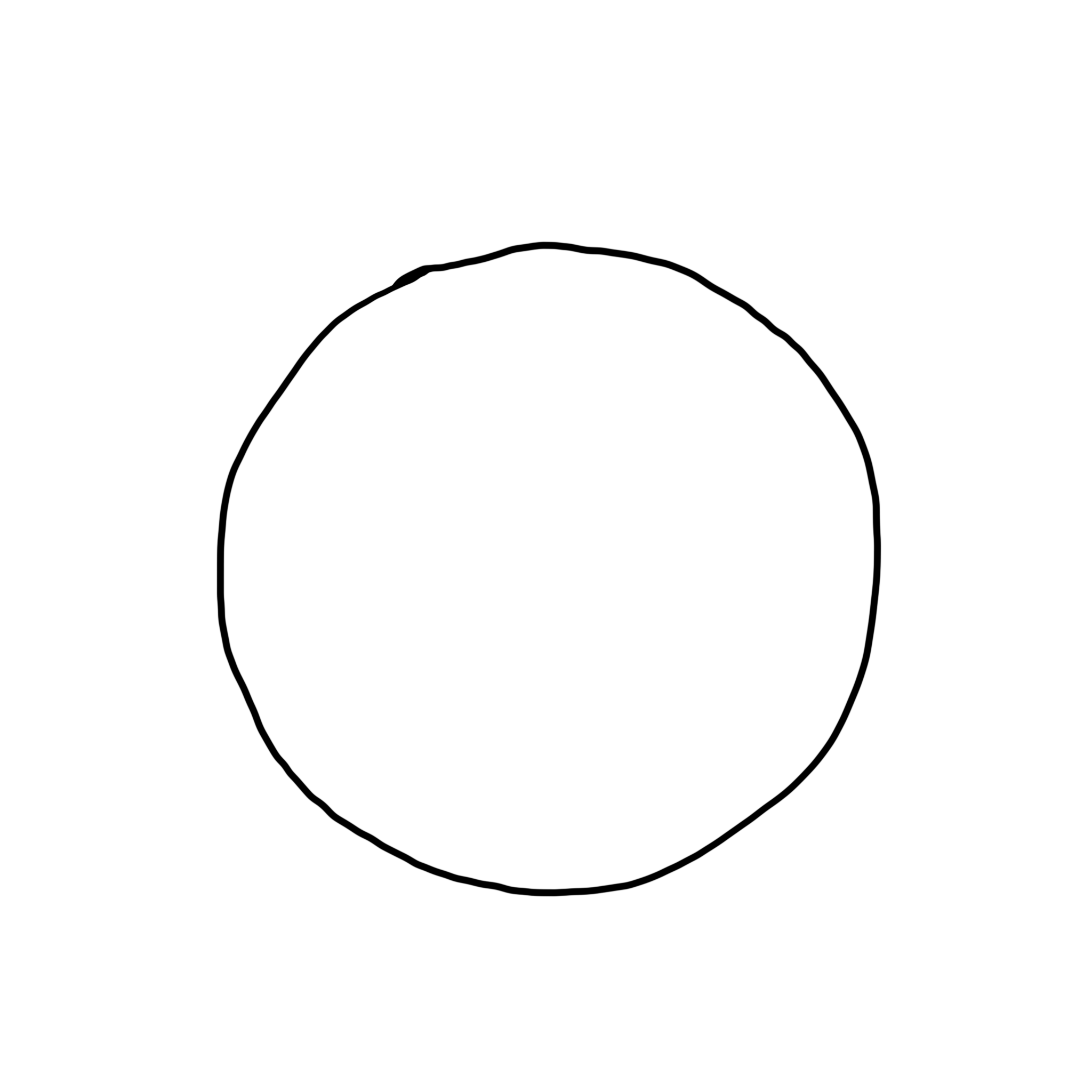 Natural
Personal
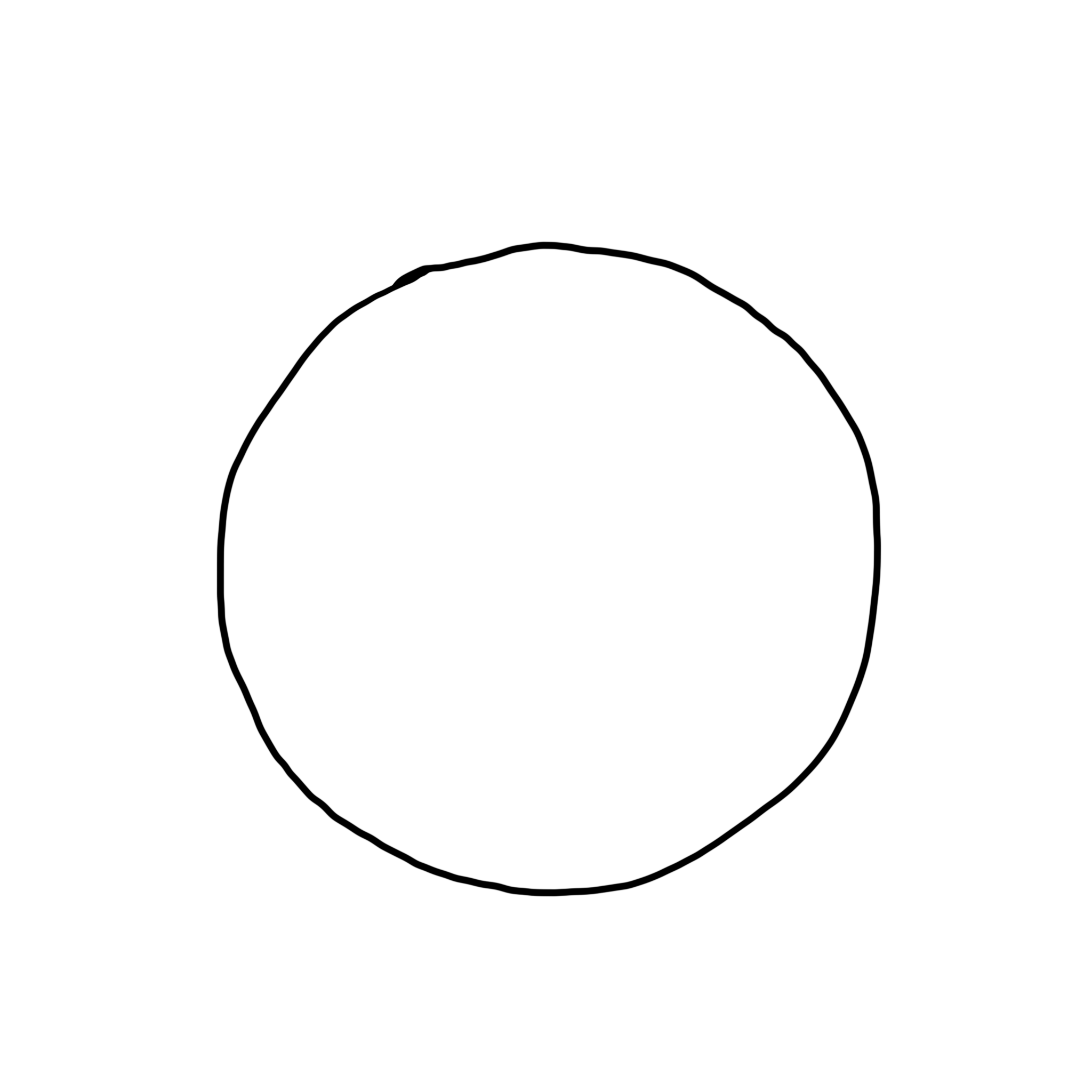 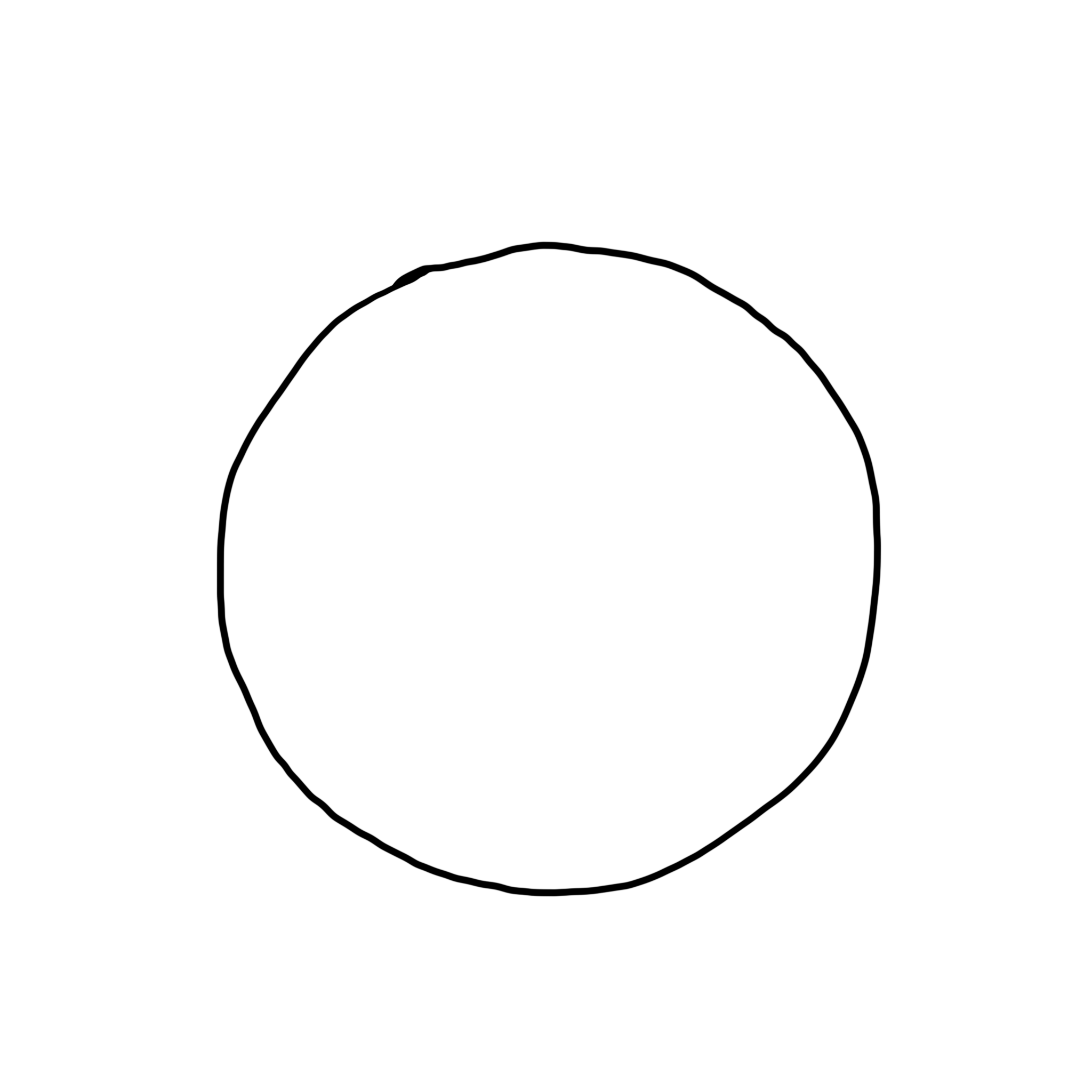 Financial
Societal
Thrive
In service of life

Life strengthening
Life affirming
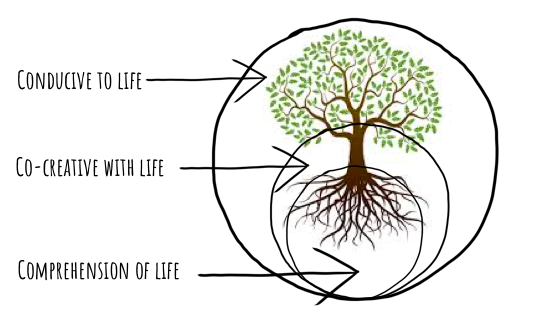 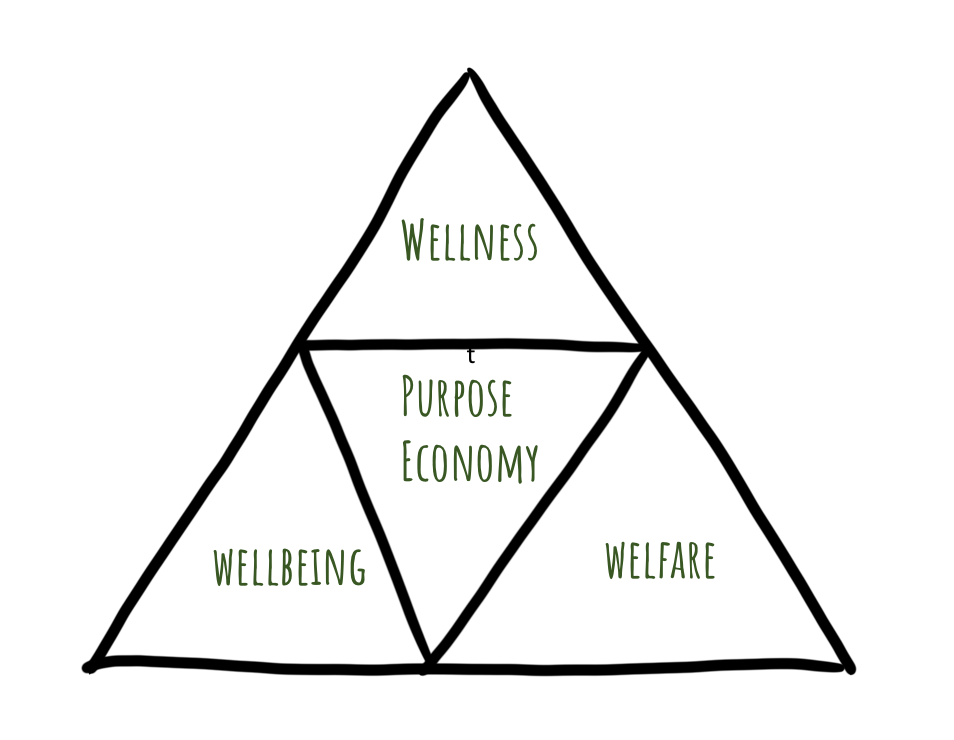 Country/company management
based upon achieving a flourishing
balance between welfare
(economical value, living standard),
wellbeing (objective societal value,
living environment) and wellness
(subjective personal value, living 
conditions)
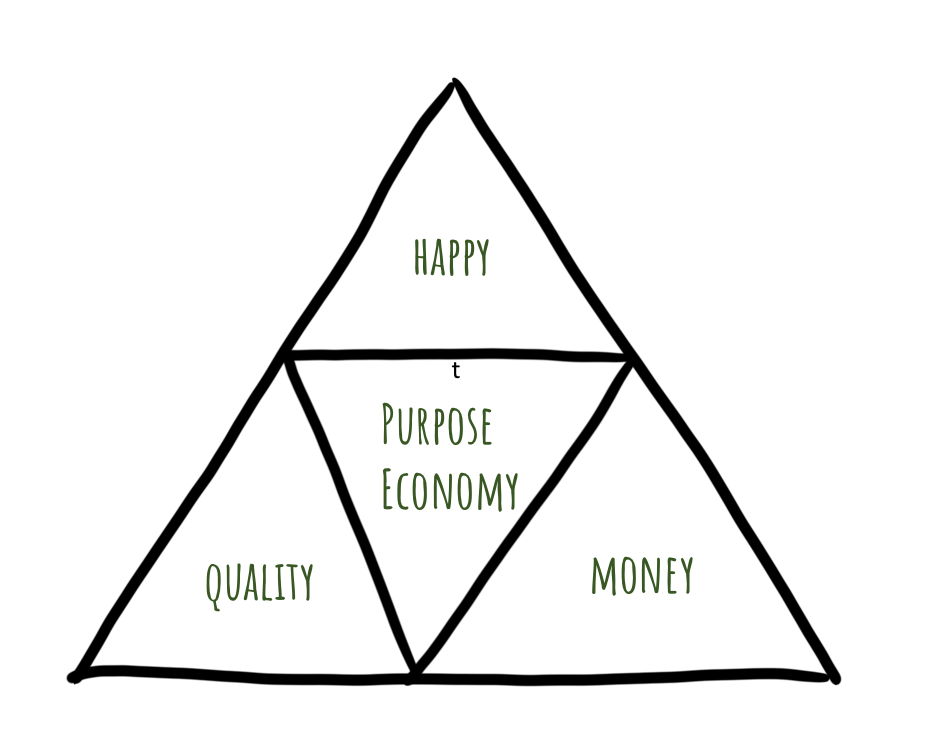 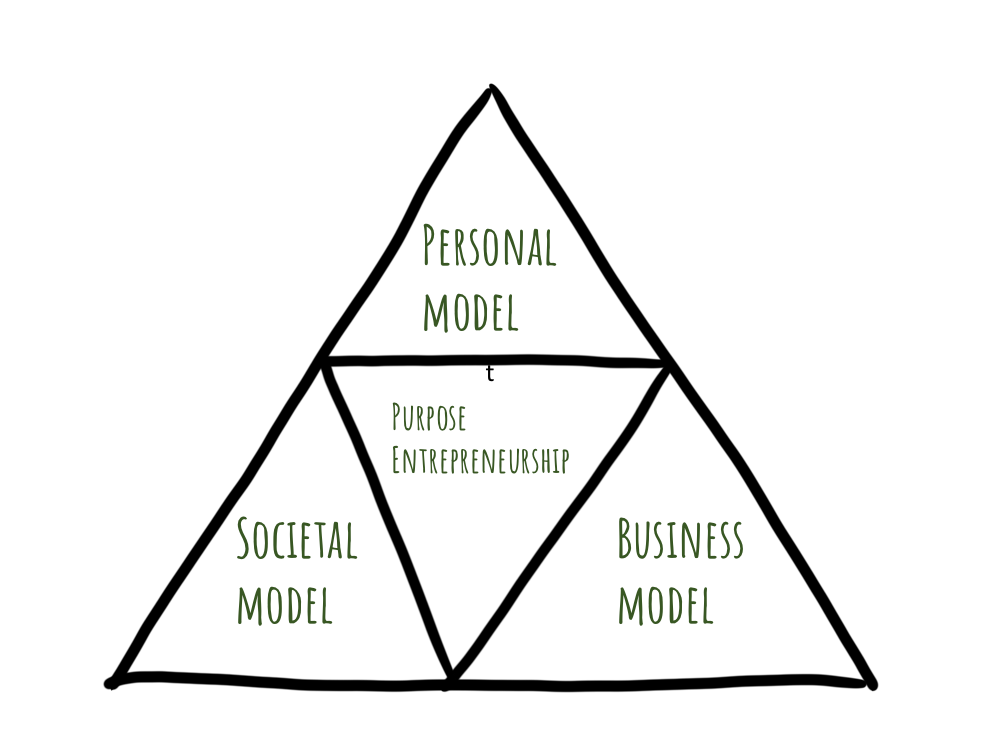 Combining the pursuit of
business effectivity with
societal and personal effectivity
Hoe herkennen we de 
Betekeniseconomie?
New Skills
1) Recognizing the bigger picture
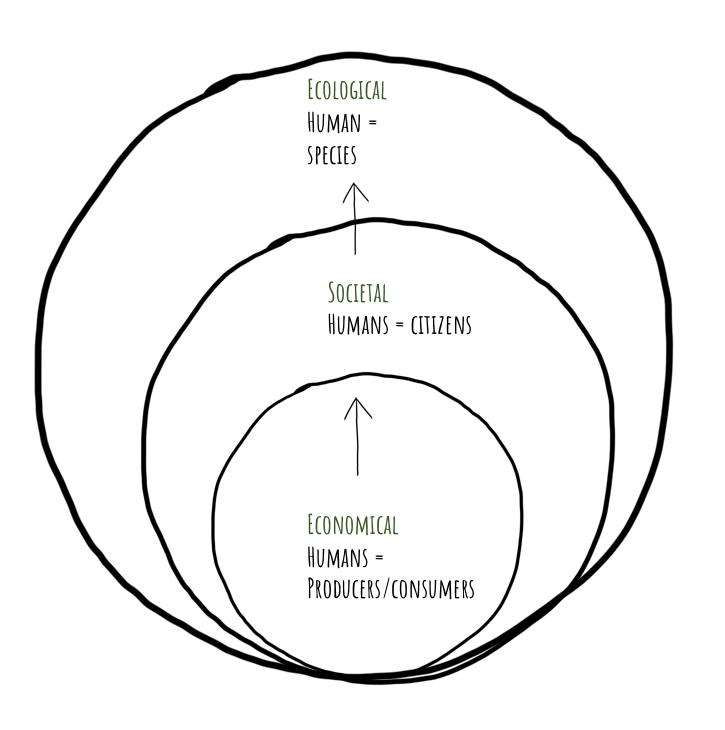 2) Making societal personal
3) Making a difference
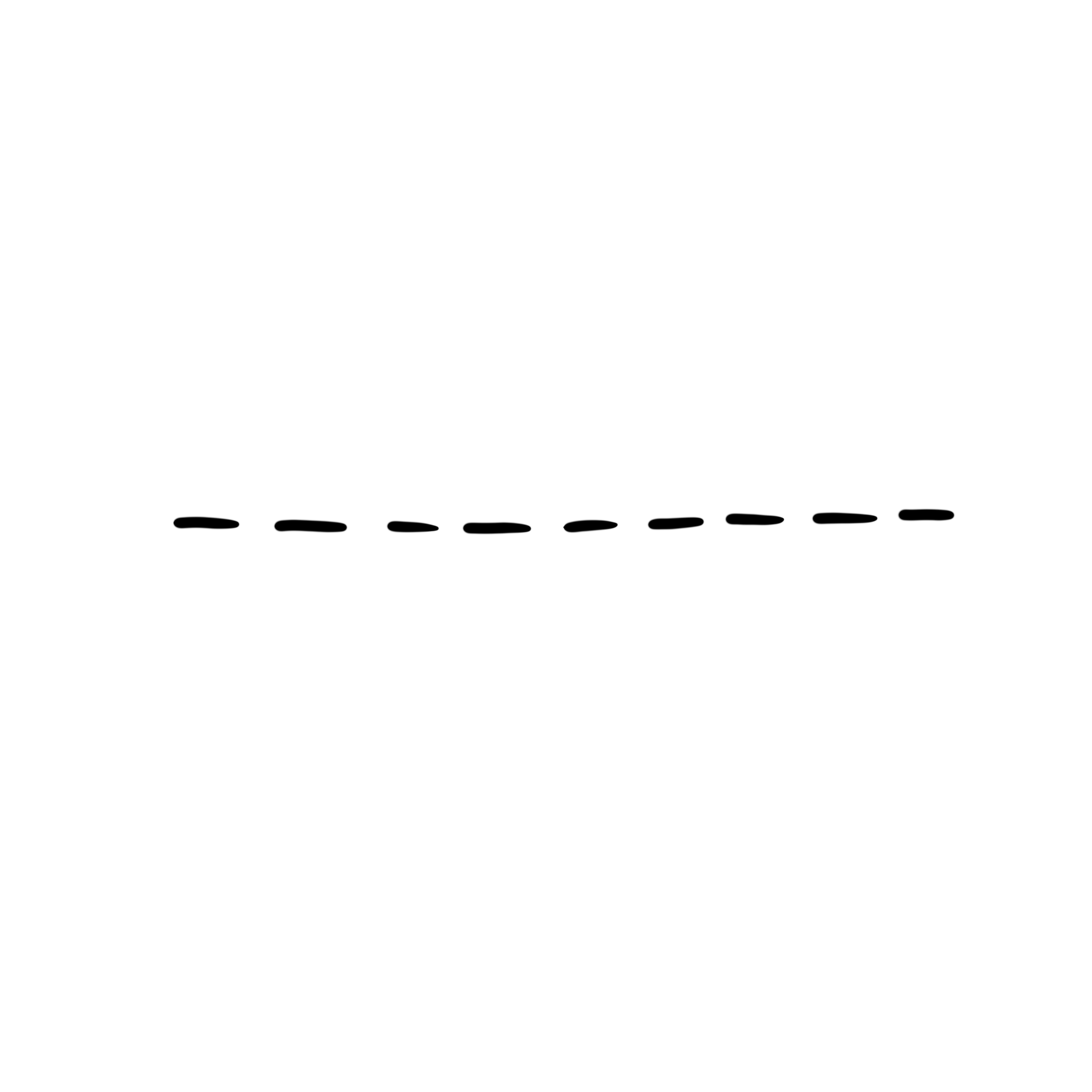 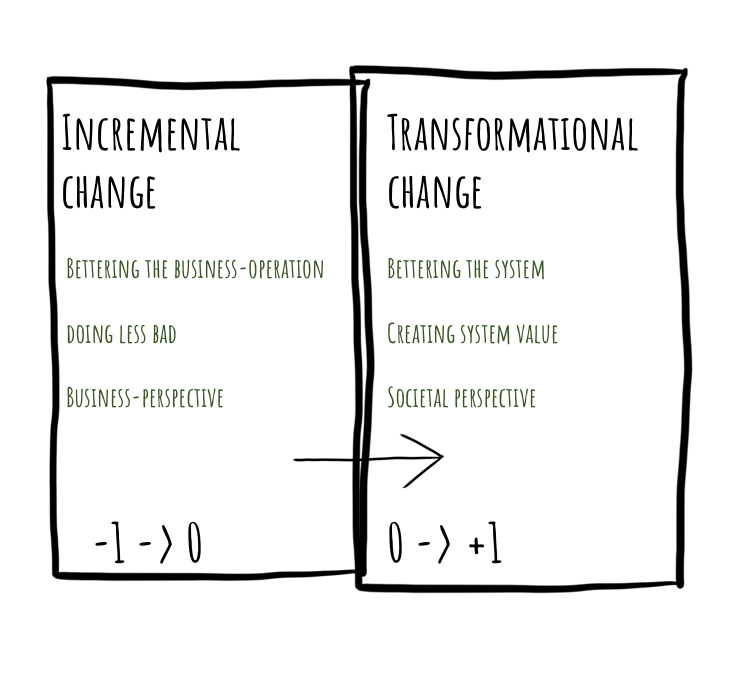 4) Accounting the 
Integral company value
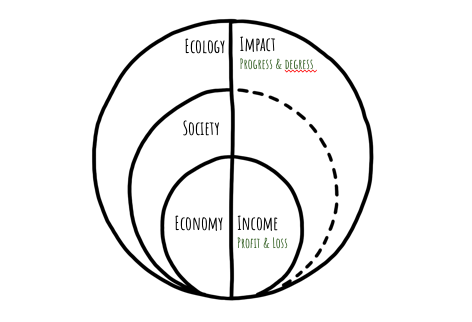 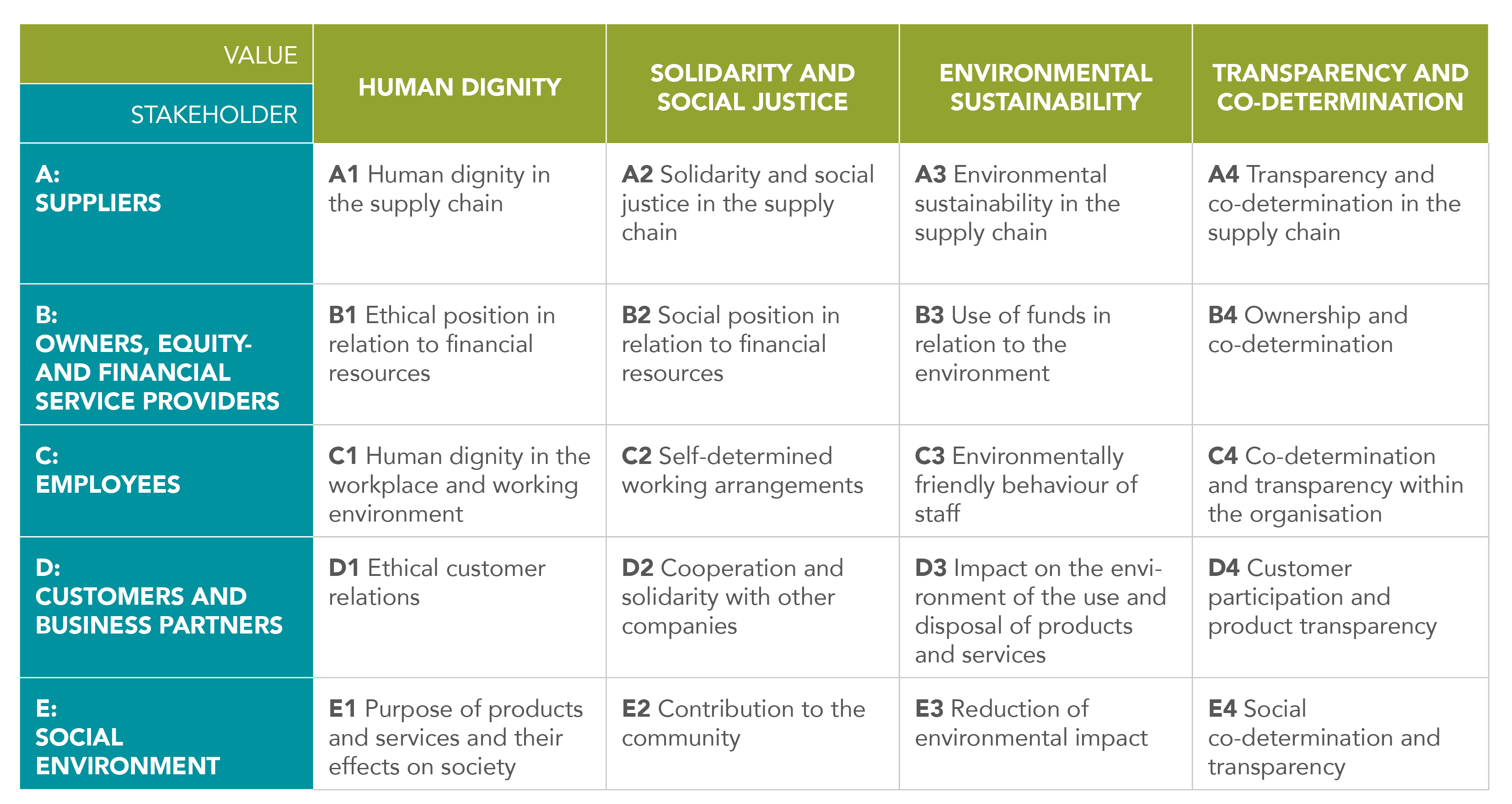 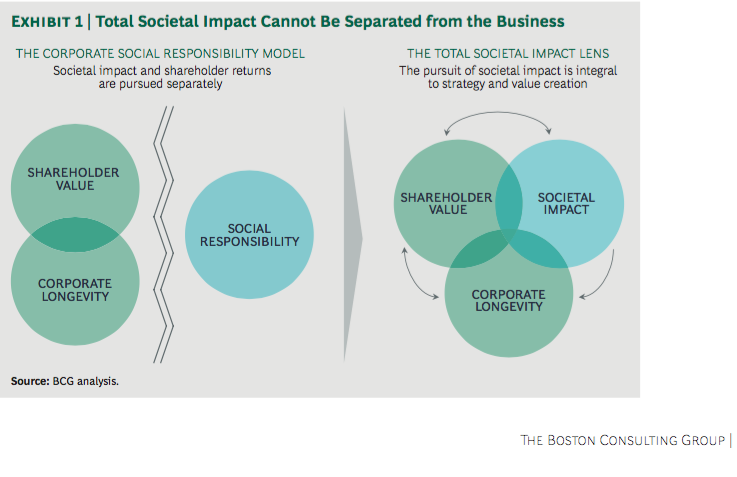 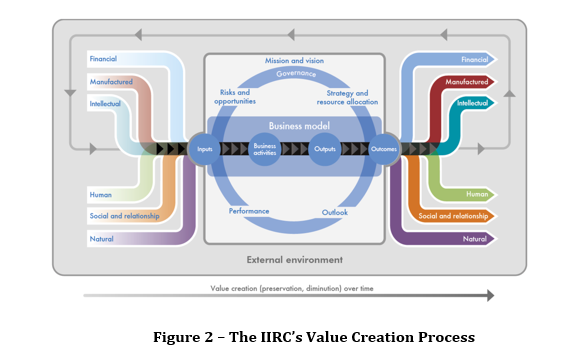 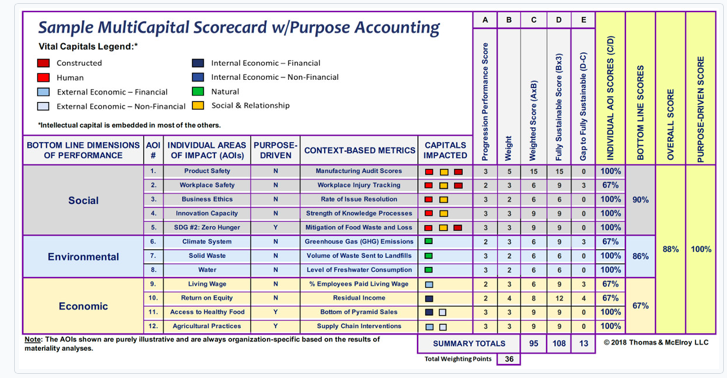 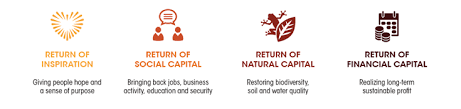 Hoe realiseren we een transitie richting de Betekeniseconomie?
Debunking/Diabiasing
Amplition 
Voluntarism
Imagination
Appreciative Inquiry
Multidisciplinary 
Transformational learning